夏至将至
清新淡雅唯美水彩模板
陪 伴 是 最 长 情 的 告 白
此模板本模板适用于工作汇报/计划总结/毕业答辩等演示
汇报人：xiazaii    时间：XX年XX月
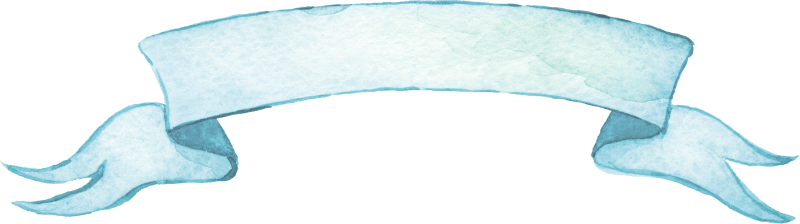 目录 / Contents
01
单击此处输入标题文本
02
单击此处输入标题文本
03
单击此处输入标题文本
04
单击此处输入标题文本
PART.01
单击此处输入标题文本
When a cigarette falls in love with a match,it is destined to be hurt.When a cigarette falls in love with a match,it is destined to be hurt.
单击此处输入标题文本
2018
2018
2018
2018
单击此处输入标题
单击此处输入标题
单击此处输入标题
单击此处输入标题
Hope is a good thing and maybe the best of things. And no good thing ever dies.
Hope is a good thing and maybe the best of things. And no good thing ever dies.
Hope is a good thing and maybe the best of things. And no good thing ever dies.
单击此处输入标题文本
单击此处输入标题
单击此处输入标题
1
2
Hope is a good thing and maybe the best of things. And no good thing ever dies.
Hope is a good thing and maybe the best of things. And no good thing ever dies.
单击此处输入标题
单击此处输入标题
3
4
Hope is a good thing and maybe the best of things. And no good thing ever dies.
Hope is a good thing and maybe the best of things. And no good thing ever dies.
输入标题
输入标题
输入标题
输入标题
输入标题
单击此处输入标题文本
输入
标题
输入
标题
输入
标题
输入
标题
输入
标题
Hope is a good thing and maybe the best of things. And no good thing ever dies.
Hope is a good thing and maybe the best of things. And no good thing ever dies.
Hope is a good thing and maybe the best of things. And no good thing ever dies.
Hope is a good thing and maybe the best of things. And no good thing ever dies.
Hope is a good thing and maybe the best of things. And no good thing ever dies.
单击此处输入文本
单击此处输入文本
单击此处输入文本
单击此处输入文本
单击此处输入标题文本
单击此处输入标题
Hope is a good thing and maybe the best of things. And no good thing ever dies. Hope is a good thing and maybe the best of things. And no good thing ever dies. Hope is a good thing and maybe the best of things. And no good thing ever dies.
单击此处输入标题
单击此处输入标题
Hope is a good thing and maybe the best of things. And no good thing ever dies. Hope is a good thing and maybe the best of things.
Hope is a good thing and maybe the best of things. And no good thing ever dies. Hope is a good thing and maybe the best of things.
PART.02
单击此处输入标题文本
When a cigarette falls in love with a match,it is destined to be hurt.When a cigarette falls in love with a match,it is destined to be hurt.
单击此处输入标题文本
Hope is a good thing and maybe the best of things. And no good thing ever dies.
Hope is a good thing and maybe the best of things. And no good thing ever dies.
Hope is a good thing and maybe the best of things. And no good thing ever dies.
Hope is a good thing and maybe the best of things. And no good thing ever dies.
Hope is a good thing and maybe the best of things. And no good thing ever dies.
单击此处输入标题文本
单击此处输入标题
Hope is a good thing and maybe the best of things. And no good thing ever dies.
单击此处输入标题
Hope is a good thing and maybe the best of things. And no good thing ever dies.
单击此处输入标题
Hope is a good thing and maybe the best of things. And no good thing ever dies.
单击此处输入标题文本
单击此处输入标题
单击此处输入标题
单击此处输入标题
单击此处输入标题
Hope is a good thing and maybe the best of things. And no good thing ever dies.
Hope is a good thing and maybe the best of things. And no good thing ever dies.
Hope is a good thing and maybe the best of things. And no good thing ever dies.
Hope is a good thing and maybe the best of things. And no good thing ever dies.
单击此处输入标题文本
Hope is a good thing and maybe the best of things. And no good thing ever dies.
Hope is a good thing and maybe the best of things. And no good thing ever dies.
单击此处输入标题文本
单击此处输入标题
Hope is a good thing and maybe the best of things. And no good thing ever dies.
单击此处输入标题
单击此处输入标题
Hope is a good thing and maybe the best of things. And no good thing ever dies.
Hope is a good thing and maybe the best of things. And no good thing ever dies.
单击此处输入标题
单击此处输入标题
PART.03
单击此处输入标题文本
When a cigarette falls in love with a match,it is destined to be hurt.When a cigarette falls in love with a match,it is destined to be hurt.
单击此处输入标题文本
单击此处输入标题
单击此处输入标题
Hope is a good thing and maybe the best of things. And no good thing ever dies.
Hope is a good thing and maybe the best of things. And no good thing ever dies.
单击此处输入标题
单击此处输入标题
Hope is a good thing and maybe the best of things. And no good thing ever dies.
Hope is a good thing and maybe the best of things. And no good thing ever dies.
单击此处输入标题
单击此处输入标题
Hope is a good thing and maybe the best of things. And no good thing ever dies.
Hope is a good thing and maybe the best of things. And no good thing ever dies.
单击此处输入标题文本
No one indebted for others,while many people don't know how to cherish others.No one indebted for others,while many people don't know how to cherish others.
单击此处输入标题
No one indebted for others,while many people don't know how to cherish others.
No one indebted for others,while many people don't know how to cherish others.
          No one indebted for others,while many people don't know how to cherish others.
单击此处输入标题
No one indebted for others,while many people don't know how to cherish others.
单击此处输入标题文本
单击此处输入标题
单击此处输入标题
Hope is a good thing and maybe the best of things. And no good thing ever dies.
Hope is a good thing and maybe the best of things. And no good thing ever dies.
单击此处输入标题
单击此处输入标题
Hope is a good thing and maybe the best of things. And no good thing ever dies.
Hope is a good thing and maybe the best of things. And no good thing ever dies.
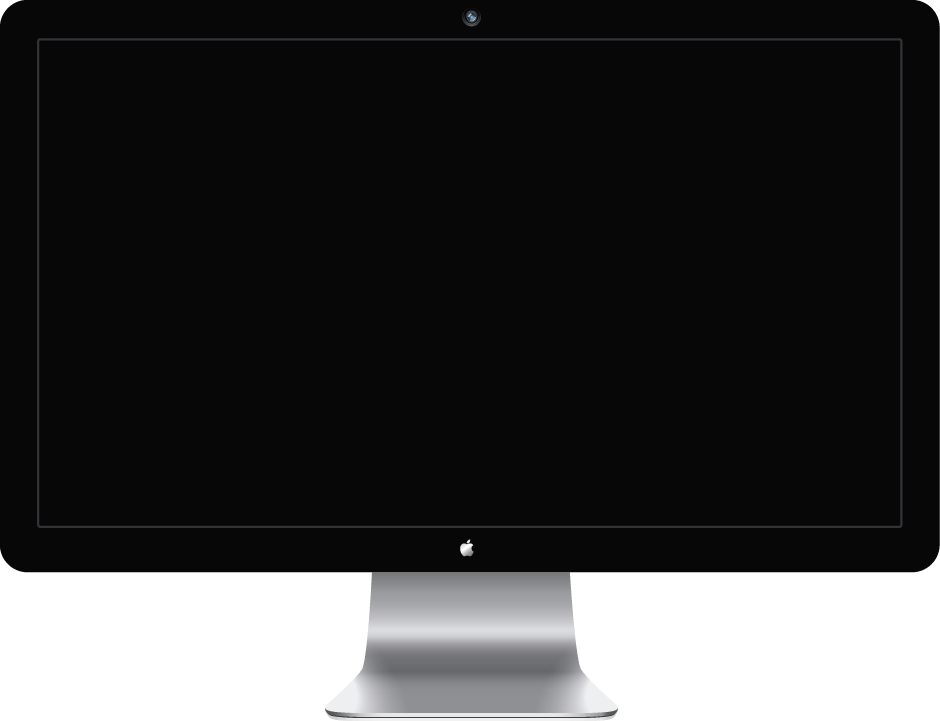 单击此处输入标题文本
单击此处输入标题
单击此处输入标题
Hope is a good thing and maybe the best of things. And no good thing ever dies.
Hope is a good thing and maybe the best of things. And no good thing ever dies.
单击此处输入标题
单击此处输入标题
Hope is a good thing and maybe the best of things. And no good thing ever dies.
Hope is a good thing and maybe the best of things. And no good thing ever dies.
PART.04
单击此处输入标题文本
When a cigarette falls in love with a match,it is destined to be hurt.When a cigarette falls in love with a match,it is destined to be hurt.
单击此处输入标题文本
单击此处输入标题
单击此处输入标题
单击此处输入标题
Hope is a good thing and maybe the best of things. And no good thing ever dies.
Hope is a good thing and maybe the best of things. And no good thing ever dies.
Hope is a good thing and maybe the best of things. And no good thing ever dies.
单击此处输入标题
Hope is a good thing and maybe the best of things. And no good thing ever dies.
单击此处输入标题文本
单击此处输入标题
单击此处输入标题
Hope is a good thing and maybe the best of things. And no good thing ever dies.
Hope is a good thing and maybe the best of things. And no good thing ever dies.
单击此处输入标题
单击此处输入标题
Hope is a good thing and maybe the best of things. And no good thing ever dies.
Hope is a good thing and maybe the best of things. And no good thing ever dies.
单击此处输入标题文本
单击此处输入标题
Hope is a good thing and maybe the best of things. And no good thing ever dies. Hope is a good thing and maybe the best of things. And no good thing ever dies.
Hope is a good thing and maybe the best of things.
Hope is a good thing and maybe the best of things.
Hope is a good thing and maybe the best of things.
Hope is a good thing and maybe the best of things.
单击此处输入标题文本
单击此处输入标题
单击此处输入标题
单击此处输入标题
Hope is a good thing and maybe the best of things. And no good thing ever dies.
Hope is a good thing and maybe the best of things. And no good thing ever dies.
Hope is a good thing and maybe the best of things. And no good thing ever dies.
谢谢观看
Thanks for your watching
汇报人：xiazaii